Martin Luther
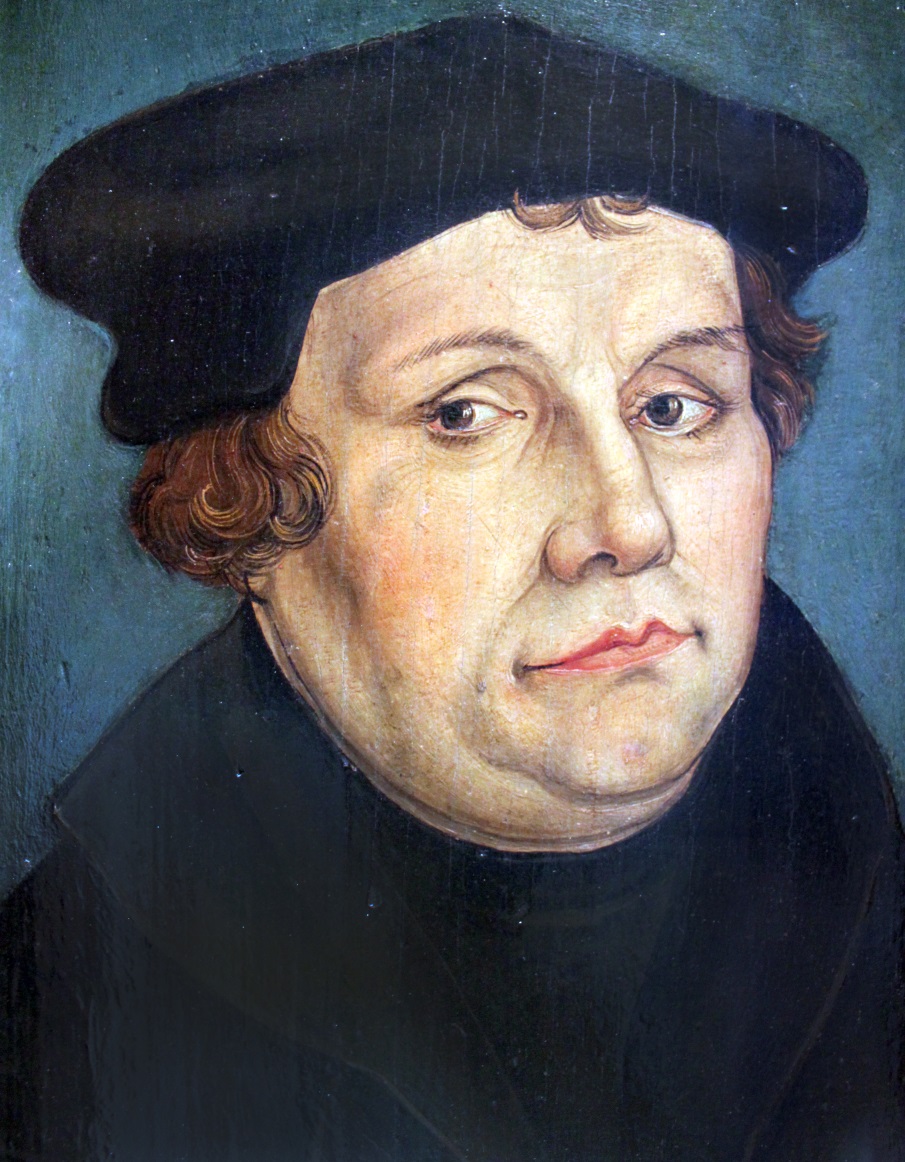 Ms. Ha
CONTENT OBJECTIVES:
1. SWBAT: explain why Martin Luther
                         started the Reformation
2. SWBAT: explain the purpose of the 
                          Church in selling indulgences
3. SWBAT: explain why Martin Luther 
                          disagreed with this practice
                          and how he went about 
                          changing it
LANGUAGE OBJECTIVES
“I CAN” explain why Martin Luther started
                    the Reformation
“I CAN” explain why the Catholic Church 
                    sold indulgences
“I CAN” explain why Martin Luther tried to
                    change this policy of selling 		          indulgences.
This will be accomplished through note taking, discussion, reading and a foldable.
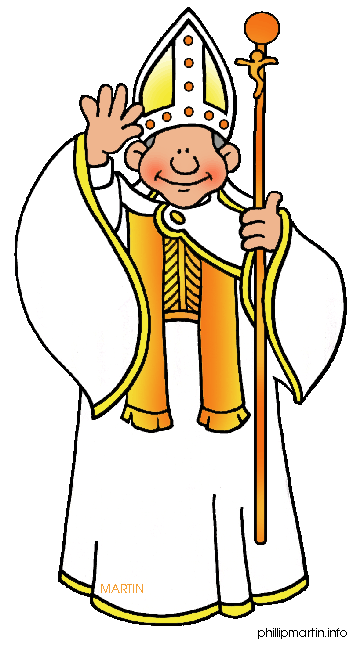 I. Martin Luther
A. He started the REFORMATION:
1. A mass movement that challenged and 
       changed the Catholic religion in Europe
   2. Changed the Church / split
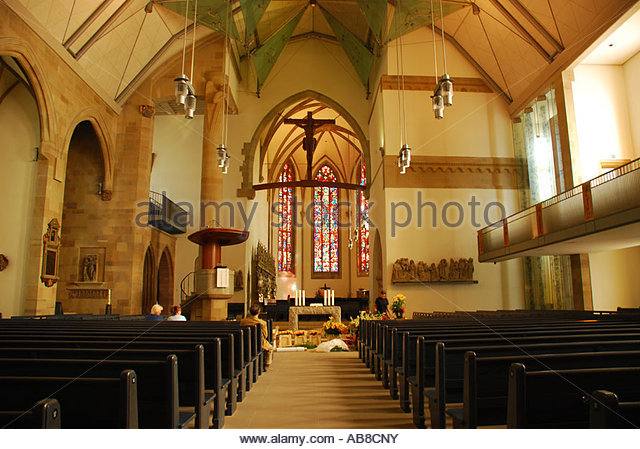 B. What bothered Luther?
1. Salvation: eternal happiness for 
                             one’s soul
2. How did a person achieve this?
3. He found the answer
4. The Bible
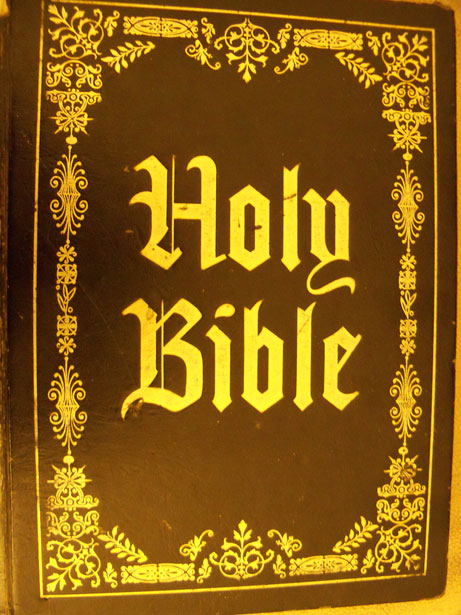 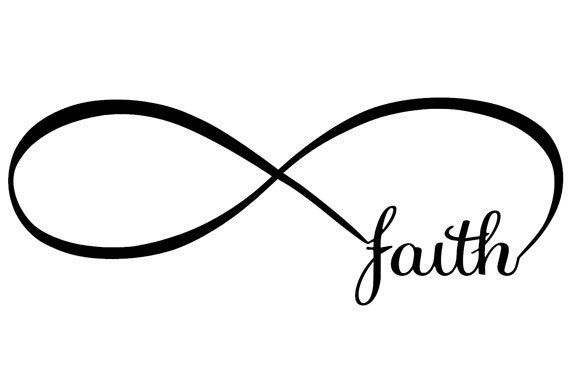 C. Luther: win salvation by faith alone
1) Fasting
2) Prayer
3) Religious ceremonies
4) No “guarantee” or promise of salvation
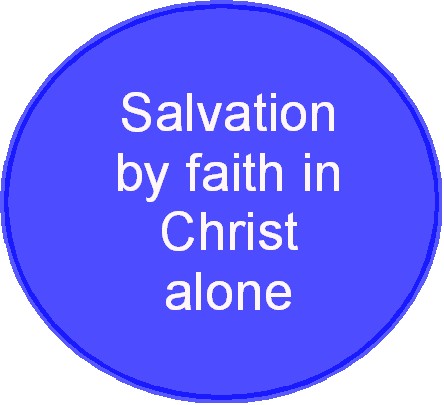 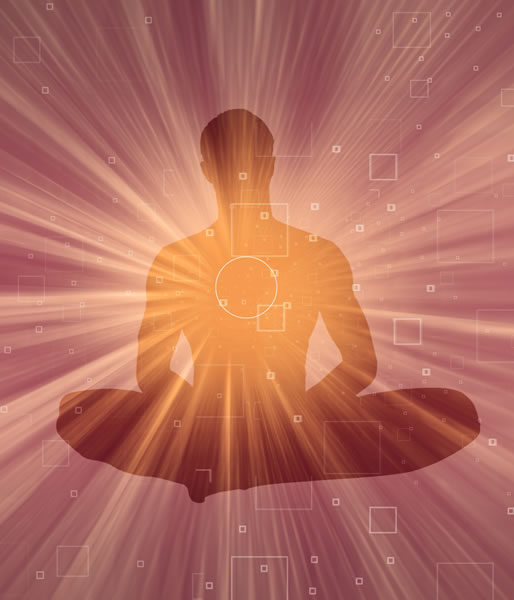 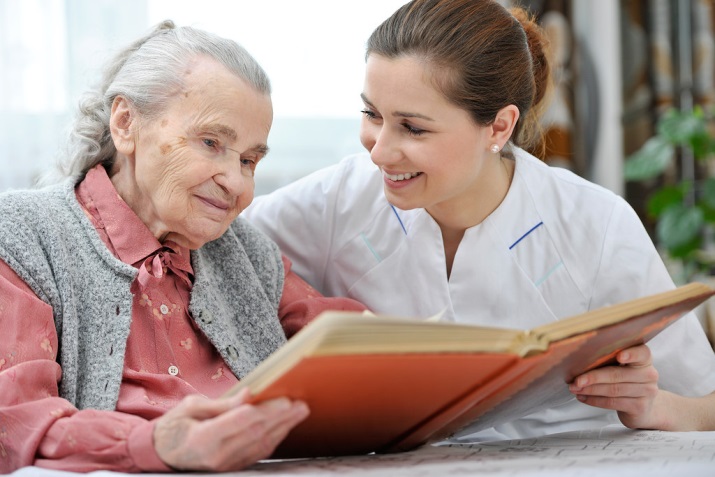 D. Catholic Church stance:
1. People needed to do “good works”
2. They would save their soul
3. Luther’s discovery was his “rebirth”
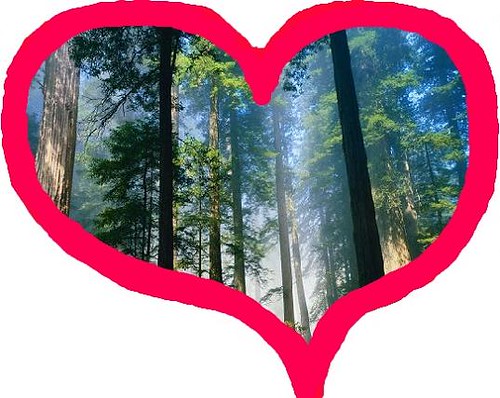 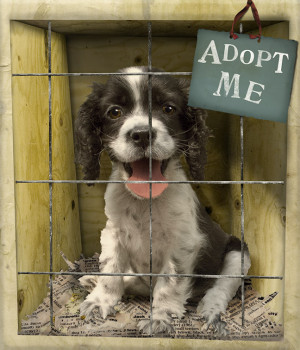 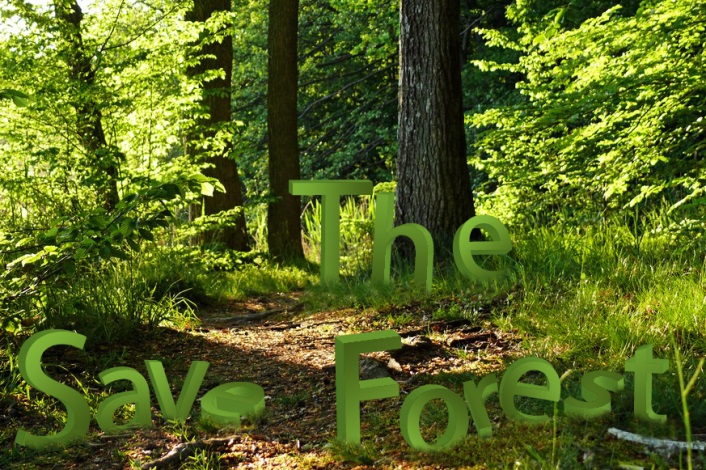 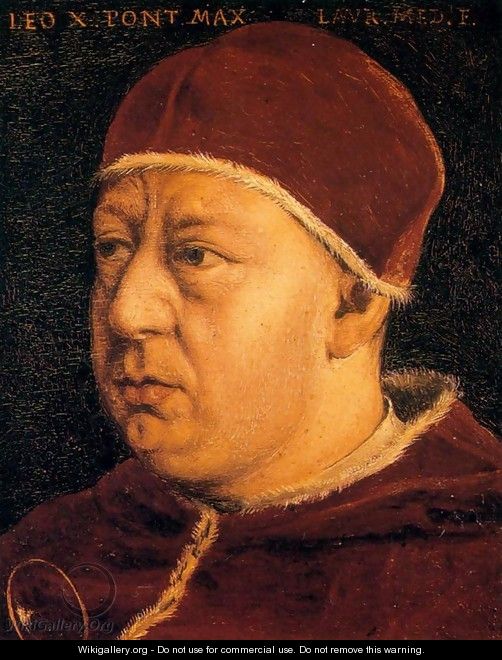 II. Selling Indulgences
A. Pope Leo X (1517) started selling them
1. Papers church gives out
2. “People not punished for sins.”
3. Church: buy indulgences a “good deed”
4. Needed money to build St. Peter’s
        Church
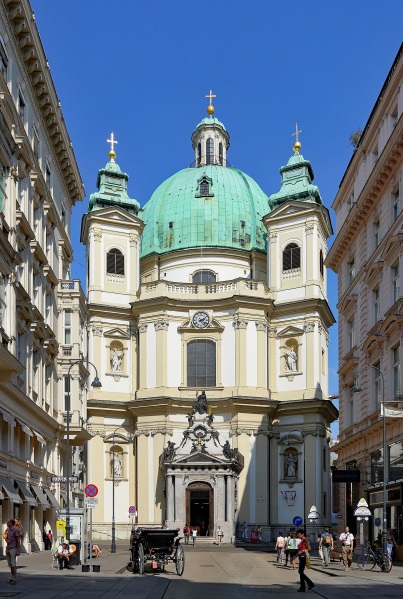 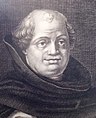 B. John Tetzel
1. Monk
2. Buy indulgence, free a friend’s soul
        from purgatory
3. PURGATORY: a place of suffering after
       death, not in heaven or hell (in between)
   4. Tetzel raised lots of $, sent it back to  
        Church
PURGATORY
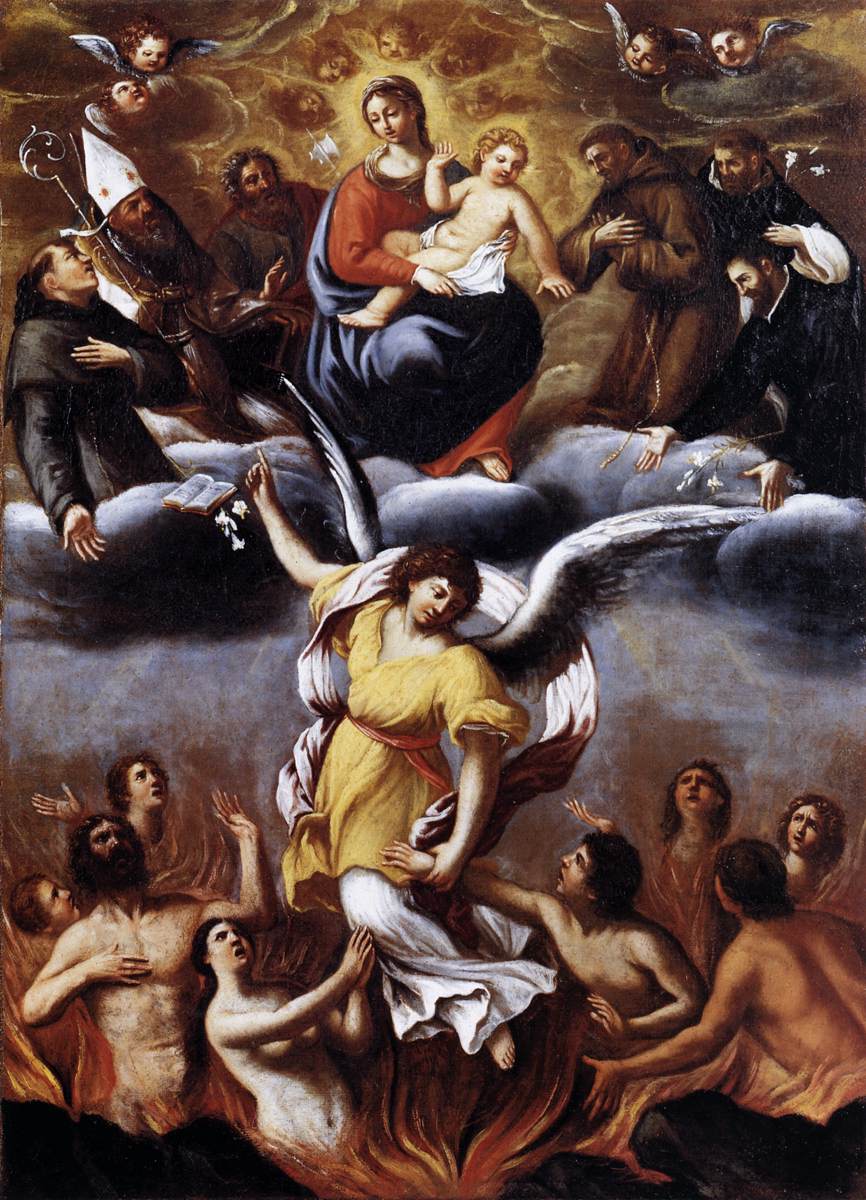 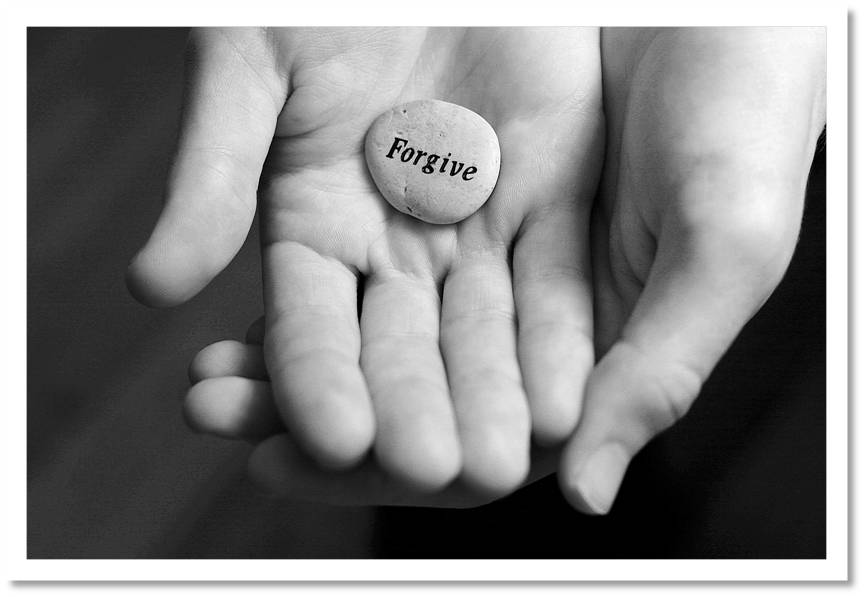 C. Luther disagreed
1. Wrong: could not buy forgiveness for
                     sins
2. Wrote 95 Theses
3. Thesis: statement or an idea that people
                    argue about to try to prove
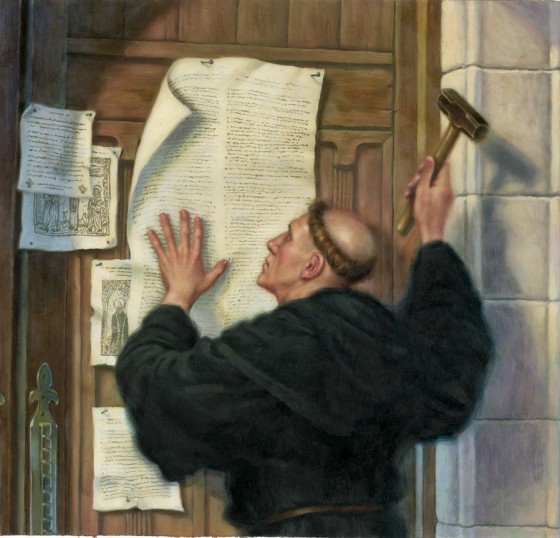 D. October 31, 1517
1. He let others read his ideas
2. Nailed 95 thesis on Wittenberg Church door
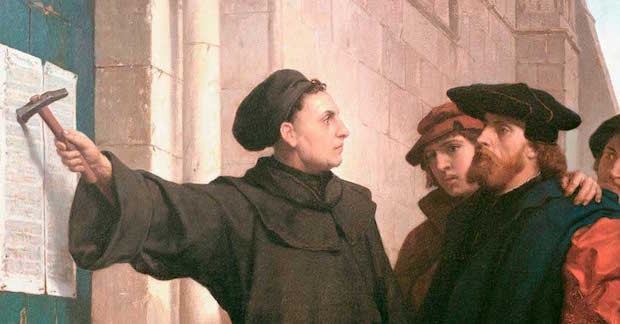 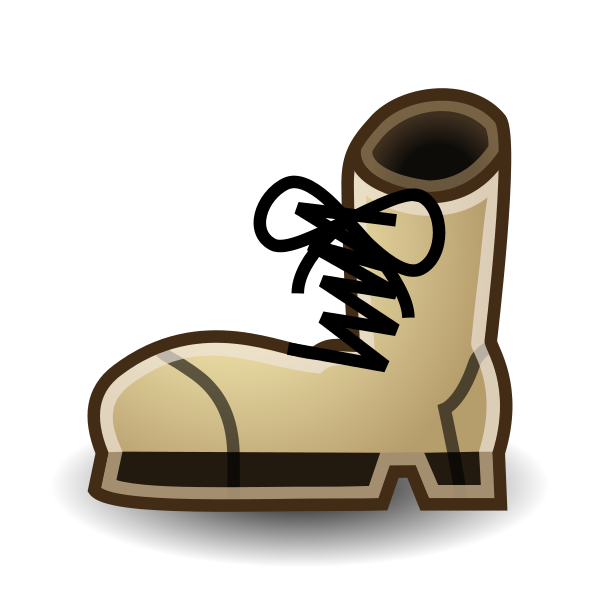 3. Sale of indulgences went down
4. Church lost money and excommunicated 
        Martin Luther from the Catholic Church
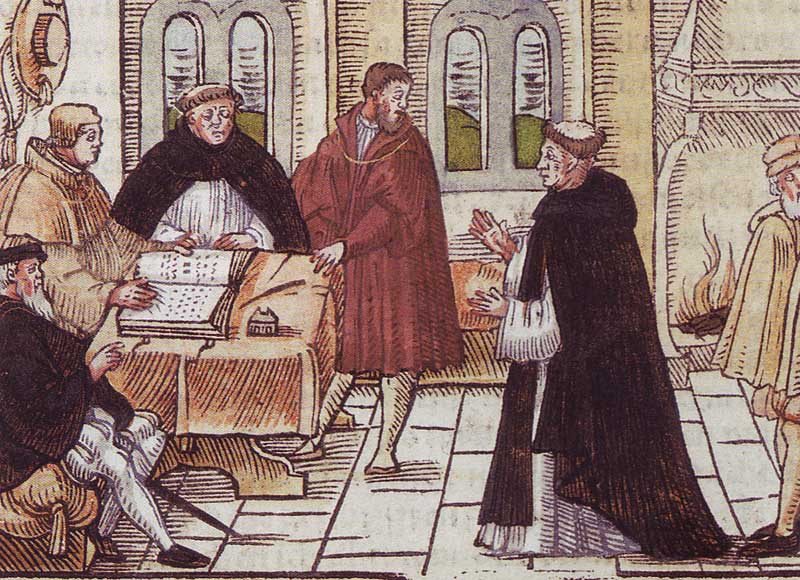 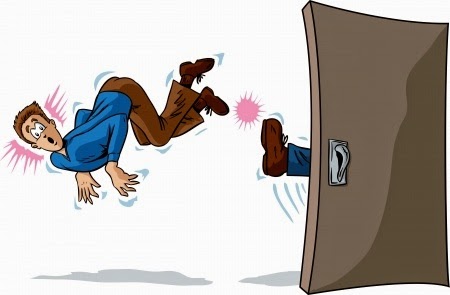